Lafayette CollegeHealth Professions AdvisingApplication Information Session
Professor Nancy McCreary Waters
Faculty Health Professions Advisor
Health Professions Advisory Committee (HPAC) Chair
Mrs Simona Glaus, Coordinator
Health Professions Program
Mrs Chelsea Emrick, Administrative Coordinator
CITLS/Health Professions Program/NCUR
6 November 2020
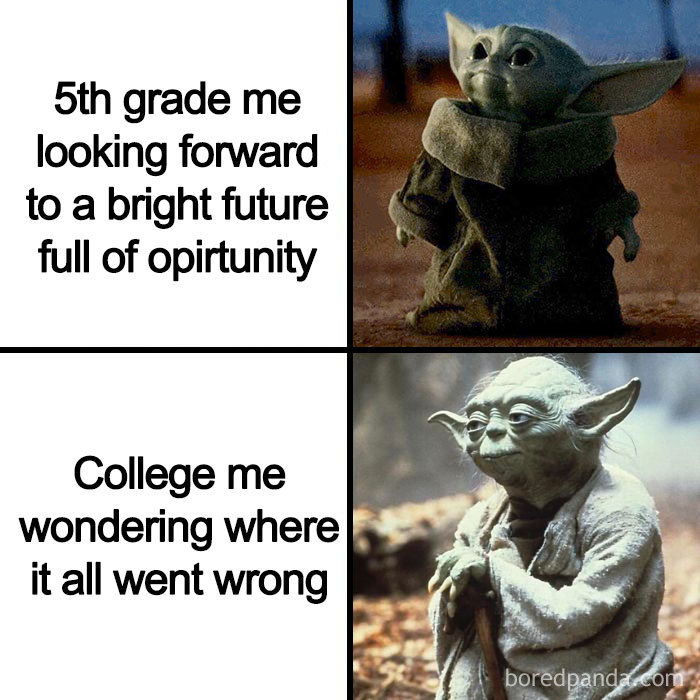 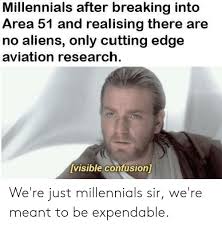 Time seems to pass right by, doesn’t it?Feeling a bit likeDorothy and Toto?Captain America?Obi Wan?…or Master Yoda.  Many a truth is spoken in jest. Memes can express a LOT!  So let’s get down to business!
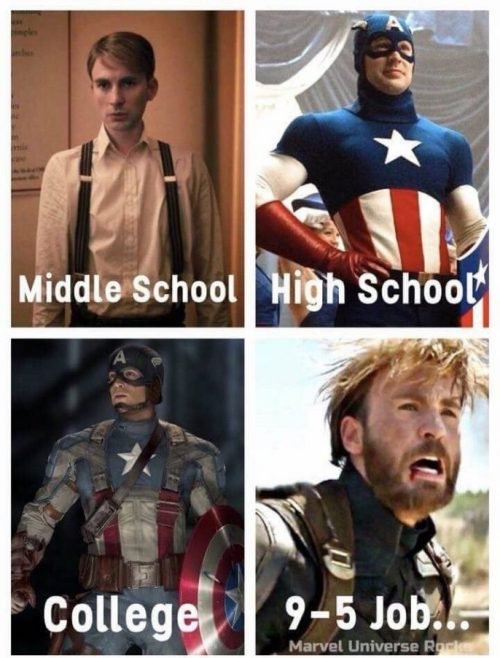 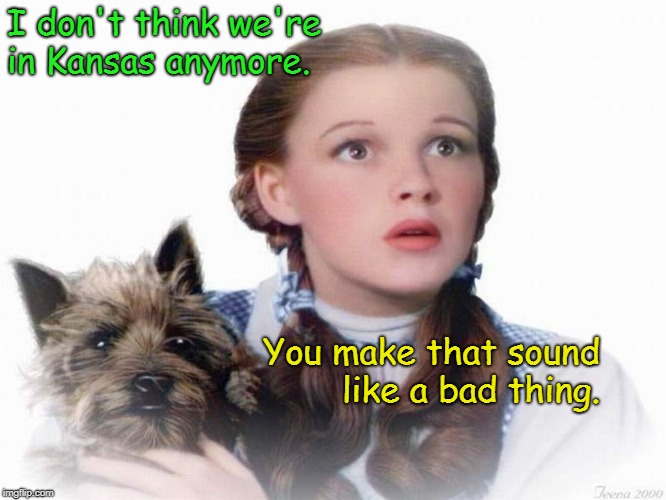 Our Purpose TODAY:	YOUR NEXT STEPS!!We will walk you through the On-Campus HPAC Application to prepare you for your Professional School Applications to:	Medicinae Doctor (Allopathic MD)	Osteopathic Medicine (DO)	Dental Medicine & Surgery (DMD &DDS)	Podiatric Medicine (DPM)	Veterinary Medicines (DVM & VMD)	Optometry (OD)		…our HP Program and HPAC focus	Nursing (RN, BSN, MSN)	Nurse Practitioner (NP)	Physician Assistant (PA, MPA)	Physical/Occupational Therapist (PT, OT)	Public Health Practitioners (MPH)	Doctor of Pharmacy (PharmD) 	…with our Gateway Partners
Your Ongoing Resources:
Your Academic Advisor (DegreeWorks)HP Advising Page (@HPLafCol)Gateway (CareerSpot, GateWay Link)AAMC* & AMCAS; AACOM & AACOMASTMDSASADEA and AADSASAACPM and AACPMASAAVMC and VMCASASCO and OptomCASAAPA and CasPAMSAR, MCAT, OAT, DAT, GRE
In a Nutshell, Consider…
Complete your undergraduate coursework: core science, writing, ethics; Grades matter! 
Select meaningful, diverse clinical experiences in your interests and other areas; Be Active!
Pursue and master valuable research skills that demonstrate scientific acumen; Be able to relate!
Continue with service and extra-curricular involvement that shows networking and leadership; Be dedicated!
Plan for expenses: $7500 on average per applicant for a full cycle; Be prepared!
Develop back-up plans 1, 2, 3 or more with specificity; Strengthen your portfolio!
For each choice, can you answer: “I see ________ in your record; how has it prepared you for your career as a medical professional?” Relate each choice forward!
Undergraduate Preparation for Admission to Graduate
and Professional Schools in the Health Professions
You KNOW each school has its own criteria, but key to all are:
		Academic/Science grades (major contributor, 45-55%)
		Admissions tests (major contributor, 20-25%)
		Health-related experiences 
		Research experiences  
		Community service and volunteer work
		People skills & Humanist competencies   
		Letters of recommendation 
		HP school interview  	
COVID COMMENT: While some criteria will be more variable than others, ALL remain important to those making admissions decisions; you will need to SHOW your resilience and durability in the face of challenges!
Consider Your Larger Timeline
1		20		40		60		80
1	2	3	4	5	6	7	8
Semesters 5 and 7 define onset of pivotal period!
What choices are you making to shape your education at Lafayette College and advance your future career as a health professional?
Is your application strong and competitive?
Are you ready to apply?
[Speaker Notes: As the commercial says, “This isn’t your father’s Oldsmobile…” or your mother’s allopathic degree or your uncle’s MD/PhD program or your brother’s internal medicine career.  The Health Professions Advising Office works with you to provide programming and feedback to enable you to maximize your chances for success in your chosen career as a health professional.   Want to get an overview of the process and discuss our approach?  You are in the right place]
Your HP Preparation To-Do List …
Set SMART goals:

Specific
	Measurable
		Achievable
			Realistic
				Timely

Track your completed coursework
Review data at professional society webpages
Attend HP Sessions and Gateway CC events
Manage your commitments
Campus HPAC Application Timeline
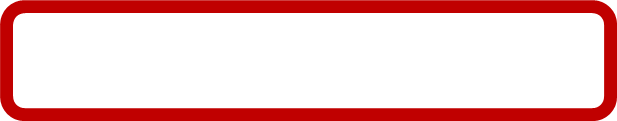 1	2	3	4	5	6	7	8
Campus HPAC checklist includes MANY forms but also highlights:
	Completing GreenSheet© advising/self-assessment
	Soliciting individual Letters of Recommendation
	Developing your Test Prep Strategy…and sticking to it!
	Completing your Personal Information Form
	Crafting your CV/Resume: evidence of competencies!
	Draft and Redraft Reflective Personal Application Essay
	Interview with HPAC…
			…THEN…Shift to Your Application Portal!!
[Speaker Notes: As the commercial says, “This isn’t your father’s Oldsmobile…” or your mother’s allopathic degree or your uncle’s MD/PhD program or your brother’s internal medicine career.  The Health Professions Advising Office works with you to provide programming and feedback to enable you to maximize your chances for success in your chosen career as a health professional.   Want to get an overview of the process and discuss our approach?  You are in the right place]
To matriculate Fall 2022 as of TODAY you should have:
-completed, submitted and executed your GreenSheet 2020 Advising form and individual appointment. If not, you must do a RedSheet 2020 Advising form
-nearly all core coursework completed by end of this AY
-competitive independent experiences in HP settings
-identified 5 recommenders to write strong letters for you…these can be submitted with cover authorizations beginning 4 January 2021
-reviewed our HP Website so you can…
	-begin drafting your reflective Personal Statement Essay
	-begin drafting your Personal Information Form (PIF) and HP CV
	-log all waivers & Conduct Disclosure for submission by 1 February 2021
	-log all documents for submission by 1 March 2021
--begin data-driven investigation for schools of interest
-completed HPAC interview in April 2021
-bookmarked CAS sites for application ‘how-to’ directions and tips
-sit for entrance exams by May 2021 to have scores by 1 June 2021
-common application services (CAS) open ~1 May 2021 and allow submission ~1 June 2021; 2ndary requests start July 2021; interviews offered August 2021 to April 2022; acceptances 3 weeks to 6 months!
…is it any wonder why matriculant age is nearly 25!
By now you should have answered those Pressing Questions…
>Am I set on the basic course requirements?
>How do I use AP?
>Can I take a summer class?
>Can I take a class Pass/Fail? 
>Can I use MOOCs/online courses?
>How much research do I need?
>Can I still study abroad?
>How do schools view my commitment?
Undergraduate Preparation – Academic coursework
Required Undergraduate Coursework  
	HP schools expect a STRONG NATURAL SCIENCE foundation, but you can graduate with any major and/or minor; follow your own intellectual and academic interests!   Generally required: 

1 Year EACH of:
     Biology with labs (e.g., 111 & 112)
     Physics with labs (e.g., 111 & 112; 131 & 132/133; 151 & 152)
     Mathematics (e.g., 125 & 186, 161 & 186, 161 & 162 )
     Writing-Intensive Coursework (e.g., FYS, English, “W” courses).

2+ Years of:
     Chemistry with labs (GenChem121 & 122, Organic 221 & 222) and Biochem 350 or 361
Other frequently required courses:
	Statistics, Psych 110, A&S 103, Phil 145
Specialty required courses:
	Microbiology, Nutrition?, Anatomy & Physiology or equivalent

LOTS of other course options in natural and social science, humanities and engineering…explore them when/where you can!
Undergraduate Preparation – related considerations
Advanced Placement, Summer Classes. COVID COMMENT: School scrutiny will rise!  Be certain you are getting rigorous academic courses and laboratory training! Reduce/remove ambiguity in interpretations of your choices!

Pass/Fail. COVID COMMENT: P/F policies remain in flux; try to reduce ambiguity in your portfolio and elect full grading practice.

Study Abroad: COVID COMMENT: Request transcripts EARLY!!!

Research, Electives, Internships/Externships. COVID COMMENT: Depth, Breadth, Passion, Dedication!

Extracurricular Activities. COVID COMMENT: Focus on what you control NOW!
 To date applications overall are up by 17%!
COVID COMMENT: Virtual volunteering/service ideas
Focus Locally
Offer to cover childcare needs for neighbor
Be a phone fan or a pen pal for elderly
Consult your religious community and civic organizations
Review links such as idealist.org or volunteermatch.org
Check out “Nine ways to help others during the coronavirus pandemic”

Volunteer Virtually  
Operation Warm has a list of 25 ways to volunteer virtually
Paper-airplanes.org provides online tutoring to support skill training for conflict-affected individuals
Dosomething.org volunteer online 9 ways for real impact
COVID COMMENT: Ways to stay engaged
Subscribe to news feeds
Consider Apple News, New York Times, Scientific American, Medscape, KevinMD; they can help you to stay current and expand your worldview!

Read about health care
Topics?—healthcare reform, access, economics; wellness, lifestyle issues of obesity, cancer; euthanasia; emerging infectious diseases like Ebola, Zika Covid19; resistance to vaccination; end of life issues

Strive for excellence in what you CAN do now!
Build your portfolio, UPDATE CV and Cover Letter
Develop prompts for reflection: Think Personal Essay?
Consider coursework that will ALSO provide research training (CURE) to support pursuit of Summer 2021 research opportunities.
COVID COMMENT: MORE Ways to stay engaged
Start searching out Summer 2021 options (many deadlines are in November!  Don’t miss opportunities!)
Stay tuned for more Gateway Career Center news.
One example: NIH (NIH webpage) Summer Internship Program (SIP FAQs; Suggestions for creating a successful SIP application; Applying Successfully to the NIH Summer Internship Program (SIP) Video; Suggestions for writing a resume/CV

Try to emphasize your experiences overall
Focus on your ability
	…to tolerate, manage, master, even embrace… 
							uncertainty!
DEEPER DIVE: ON-CAMPUS APPLICATION, HPAC!
What?
A standing College committee for HP fields needing CLoE: the Faculty Health Professions Advisory Committee, HPAC
Who?
HP Advising Faculty Advisor, Program Coordinator, Gateway CC Liaison and 5 more faculty from across ALL campus divisions
Why?
Contributing to HP Advising, HPAC is part of the voluntary-but-highly-recommended ON-CAMPUS application process. Applicants prepare portfolios which HPAC reviews. Then HPAC interviews each applicant, provides feedback, and helps HP Advising as we write your Composite Letter of Evaluation (CLoE).  The CLoE provides 5 categories of rigor in assessing your portfolio holistically.  Schools value the CLoE as an unbiased assessment of your suitability as an applicant.
ABOUT YOUR LETTERS OF RECOMMENDATION…
Who to recruit?  2 Science Faculty, 1 non-science Faculty, 2 non-Faculty.  Choose to provide distinctive perspectives of your competencies!
When to recruit?  Request before end of Fall 2020. Target submission starting 4 January 2021, but MUST be submitted by 1 March 2021.  
What to provide?  Include working drafts of your HP CV, PIF, Personal Statement Essay as attachments to your request. ALSO include the correct signed Letter Cover Sheet Release Form.
How to request?  Ask “…are you able and willing to write a strong letter of recommendation for me?”  Indicate why you are choosing them. Be willing to discuss your request. Thank them for their time and consideration.
.
ABOUT YOUR PERSONAL STATEMENT ESSAY…
Goal?    Why do your want to be a  _________?  Go beyond  childhood dreams with evidence of mature reflective insight.
Content?  Beware the chronology, the gimmicks, TMI.  This must be authentic and compelling.  
Length?  While application CAS portals set restrictive length (e.g., 4500 or 5000 characters), but HPAC permits you more latitude. Typically we see ~4 pages. 
How to craft?
Take time to think (but not too much time to start!)
Select details that can support your path
Show, don’t tell.  Stay focused and on topic.
Edit, edit…and edit again. THEN…Proofread to perfection!
Budget ~3 months of two to four hours writing work weekly
ABOUT YOUR PERSONAL INFORMATION FORM (PIF) AND YOUR HP CV…
The HP CV?  Provides exhaustive record of relevant aspects of your portfolio; documents your responsibilities to show competences; displays your judgment about priorities; demonstrates you can follow directions! Generally ~2 pages
The PIF?  Organizes and contextualizes credentials in your portfolio outlined in your HP CV; our format provides linkages shows how you prioritize impacts of your portfolio.  Generally ~3 pages
Together? Both are formatted to complement one another and your Personal Statement Essay; they inform HPAC of needed context, and also improve the ease of assembling your application to the CAS portal.
Budget ~2 months of two to four hours writing to assemble; update HP CV monthly
ABOUT CONDUCT DISCLOSURES AND RELEASE FORMS
We have admonished you to practice principles of intellectual honesty, make judicious behavioral choices, exhibit high personal standards of ethics and department, and to own the consequences of your actions.

Both HPAC on campus and the CAS portals require your disclosure of and the Dean of Advising reporting of any disciplinary action as you seek admission. Problems arise when what is reported differs from what you disclose. Most schools also do background checks for off-campus violations.

You will submit our release form on 1 February 2021 for conduct reports. We will work with you, the Dean of Advising and Student Development to assist you in providing context for your conduct.
About Admissions Tests Competitive Targets…
MCAT https://www.aamc.org/students/applying/mcat/
Biological and Biochemical Foundations of Living Systems
Chemical and Physical Foundations of Biological Systems
Critical Analysis and Reasoning Skills
Psychological, Social & Biological Foundations of Behavior
Target: 510 (80th %ile) and GPA 3.6+

DAT  http://www.adea.org/dental_education_pathways/aadsas/Applicants/Pages/TaketheDAT(DentalAdmissionTest).aspx
Natural Science (biology, general and organic chemistry)
Perceptual ability (2- and 3-dimensional problem solving)
Reading comprehension
Quantitative reasoning
Target: 20-21 (75th %ile) and GPA 3.6
…targets continued…
OAT https://http://www.ada.org/en/oat
Natural Sciences (Biology, Gen Chem, Organic Chem)
Reading Comprehension
Physics
Quantitative Reasoning
Target: 350 (75th %ile) and 3.5 GPA

GRE- General Test, Subject Tests http://www.ets.org/gre/revised_general/about/?WT.ac=grehome_greabout_a_150213
Verbal Reasoning
Quantitative Reasoning
Analytical Writing
Biology (CMB, Organismal, EE)
Biochemistry, Cell and Molecular Biology
VET and PA Target: ~155-160 (70th%ile) and 3.4-3.8 GPA
…budget ~500 hours (2-3 college courses) to prepare
Evaluating the avalanche of applicants with…
Interpersonal competencies: Service orientation, Social Skill, Culturally aware, Teamwork, Oral communication COVID COMMENT: Seek our virtual activities for clinical engagement.

Intrapersonal competencies: Ethical responsibility to self and others, Reliability and dependability, Resilience and adaptability, Capacity for improvement

Thinking and reasoning competencies: Critical thinking, Quantitative reasoning, Scientific inquiry, Written communication

Science competencies: Life systems, Human behavior
Understanding Holistic Review
Advanced by DO Schools, HR gained more traction when MD schools sought to broaden access to medical school; now widely employed.
Useful in ‘first cut’ review for deciding consideration/interview, HR seeks to place credentials of applicants in the context of their life experiences, as well as to insure they meet the school’s mission.
HR is NOT ‘robbing Peter to pay Paul’ nor is it using an overflowing bucket to fill an empty bucket. Strong performance in some areas will NOT mitigate weak performance elsewhere.
“No one is saying that skills and inclination in science are not important,” Dr. Witzburg said. “But in this rapidly evolving and diverse society, they are insufficient.”
“I have a really strong application, except for _______________.” Please Do Not Fall Into This Trap And Fallacy!
Selection criteria simplified…
GPA (overall AND science)
Strength of transcript; ALL grades get reported
Admissions Test Scores
Impeccable Application Information
Insightful Reflective Personal Essay
Letters of Recommendation, CLoE
Experience & Time in Research & Clinical Setting
TIMELY SUBMISSION AT EVERY STAGE!!!!
…what will reduce your odds of admission? simply ignore any below-average component in the selection criteria list!
Listen to what your data are telling you…
Gaining Admittance Is Increasingly Challenging!  Be Prepared!
* Source:  aamc.org, aacomas.org
“Things I wish I had known/done…”
-STUDIED available online resources!  MSAR, HPAC handbook, links, etc!
-PREPARED BETTER for admission tests
-PRACTICED interviews, REVIEWED questions, READ more
-OWNED my personal choice of schools; ASKED myself the “ONLY” question!
-HONESTLY assessed my application; NOT “Except for xxxx, my app is good.”
-Thought more STRATEGICALLY
Financial Components of a Successful Application
Strong Admissions Test Score (MCAT, DAT, OAT, or GRE), taken as early as possible when you are ready!  Plan on 500 hours!  Limited test dates and locations. Early registration reduces costs.
	TESTING FEES (scores reported as soon as instantly to 4 weeks depending):
		MCAT						$320
		DAT 						$415
		OAT 						$465
		GRE general					$213
		GRE subject test fees 				$150
		PRIMARY APPLICATION FEES (Secondary fees and College Service fees also)
			AMCAS						$170+ $41
			AACOMAS					$196 + $46
			ADEA AADSAS					$259 + $112
			OptomCAS 					$180 + $70
			VMCAS						$220 + $115
			AACPMAS					$196 + $46
			CASPA						$179 + $55
Is financing part of the equation and your decision? 						Maybe it should be!
Application cycle expenses: $7400
Median cost for 4 years of HP school:
 $278,455 (private) or $207,868 (public)
Median debt for 4 years of HP school:
$174,000
Federal loans: 6.8-7.9%
Undergraduate added indebtedness: $29,400
Residency training salaries: annual average is
$55,300 for 3+ years, so an added debt load of ~$30,000 yearly
		…watch for HP programming on this!
To matriculate Fall 2022:  http://healthprofessions.lafayette.edu/the-campus-application/
-NOW start your Personal Statement Essay; HP CV and PIF
-NOW craft recommendation requests, complete cover letter waivers
-NOW develop test preparation strategy; stick to it!
-BOOKMARK CAS openings and Instruction Manuals!  VMCAS 2021 launches 22 January 2021; 12 May 2020 applications begins
-1 February 2021 submit Dean’s Certification for conduct disclosure form; respond to scheduling for disclosure meetings (if needed) 
-1 March 2021 SUPER DEADLINE!  Submit completed HP CV, PIF, Essay,  Applicant Waiver Form; transcripts from ANY course beyond Lafayette (we will access advising transcripts). ALSO insure Letters of Recommendation HAVE ARRIVED in Scott 105, submitted on letterhead, and with waivers accompanying! 
When these are COMPLETE…
-March/April 2021 respond to scheduling for campus HPAC interview
-RESEARCH your schools for preferences, choices; compile strategically
-1 May 2021 submit HP CLoE Release Form AND List of Schools Form
-May 2021 core completed; research wrapped; experiences executed
-ATTEND to CAS openings! CASPA ~late April 2021. AAMC & AACOMAS ~early June 2021; ADEA AADSAS ~early June 2021; OptomCAS ~late June 2021; PTCAS ~early July 2021;  AACPMAS ~early August 2021.
-May 2020 exam test dates to have scores reported by June 2020
-Open your CAS account as early as possible to start populating your Primary  (1°) Application; schools review differentially. SUBMIT 1° Application as early as you can after CAS opens! Stagger school choice.
-INSURE YOUR OFFICIAL TRANSCRIPTS ARE SUBMITTED!!!!!!
-Await exam result verification (3-6 weeks, depending)
-WE SUBMIT your Composite Letter of Evaluation (CLoE) by 30 June 2021
-Secondary (2°) Application Requests extended beginning July 2021; plan on 2-7 day turnaround time for each!
-interviews extended beginning August 2021 to April 2022
-admission offered as soon as 3 weeks… or as long as 6 months later
And you can see why the process is grueling and LONG!!
Our Health Professions Advising Office Protocols

Articulate your question…the ‘real’ one!
Demonstrate your avidity…search for possible answers!  HP and Professional WebPages, HP Presentation Tutorials
Seek reliable input: your Academic Advisor, Gateway Advisor, other mentors with credible, current perspectives
Access published Advising/Office Hours
Follow stated directives by staff member
All of us at Lafayette College look forward to your success as you plan for a career in the health professions.  Visit our web site at http://healthprofessions.lafayette.edu/ Follow our Twitter account @HPLafCol and connect with GateWay Career Services.

Register for and attend HP Advising and related events! Come when you are able, leave when you must…but make it a priority!
Questions?

Remember, if you are wondering, it is likely that someone else is as well!
Supplemental material reviewing and updating previous information sessions
Useful Resources – explore our web site!
Pre-med:
Aspiring Docs (the AAMC’s Aspiring Docs website provides resources and inspiration to help pre-med students get started on their path to medicine)
the Premed Navigator (a monthly email that includes relevant information, resources, tools, tips, and important dates for pre-med students at every stage of their journey to medical school) 
Aspiring Docs Diaries blog
 
Pre-dental:
ADEA GoDental (The ADEA GoDental website provides comprehensive resources to help prospective dental students get started on their path to dentistry)  
ADEA GoDental Newsletter 
ADEA Dental Blogs 
 
Pre-vet:
The AAVMC’s portal (provides information, resources and tools to help pre-vet students get started on path to medicine    
The Pathways Newsletter (the AAVMC’s monthly newsletter designed specifically for pre-vet students)
 
Pre-optometry:
The ASCO website (provides information and resources to help students get started on exploring a career in optometry)
ASCO’s Eye on Optometry blog (provides timely and useful information to anyone who is interested in applying to optometry school)
The landscape now?
AMCAS
2015:	52,536 applicants submitted 781,602 applications for 20,627 seats
2019:	53,371 applicants submitted 896,819 applications for 21,869 seats
~17 schools per applicant; 3.8% to 13.8% acceptance (~7% by school)
													…41% nationally

UCLA-Geffen, GW, Loyola-Stritch?					 14,000+ applications!
Georgetown, Chicago Med-Rosalind Franklin, Tulane, Tufts, WFU, NYMC, Drexel, Temple-Katz? 									10,000+ Applications! 
												~5,947 applicants/school
AACOMAS2016: 	20,720 applicants submitted 185,602 applications for 6,592 seats
2019:	21,584 applicants submitted 193,119 applications for 7,672 seats
~9 schools per applicant								…~36% nationally

LECOM? 											17,133 applications!!!
mean age is now ~24-25			Gender Ratio is now 53% ♂, 47% ♀
…1,089,938 applications were read in 2019.
Are You One in a Million?!?!?!?!?!
And even more landscape…
>Dentistry applications have risen from 1990 to 2010 by 134% for the 67 US and 10 Canadian schools. In 2019 ADEA fielded 11,148 applicants for 6231 seats, 46%♂ 54% ♀; DAT 20.5; GPA 3.55 (2018 metrics)>For veterinary medicine, 30 Colleges of Veterinary Medicine in US, plus 9 departments of VS, 8 of comparative medicine, 5 Canadian CVMs, 14 international CVMs and 6 affiliates. AAVMC fielded 7,076 applicants for 3,456 seats with GPA 3.6 (2018)>For optometry, 23 schools (2019)  saw 2,472 applicants with 11,756 applications (~5/student) with 69% ♀ and 31% ♂, aged 22-26 with GPA 3.36.  Accepted students were 70%♀:30%♂% and greater than a third received multiple offers of admission> With 9 colleges of podiatric medicine, AACPM reports a 9.17% increase in applicants from 2018 with 964 applicants and 567 matriculants (2019), with 43% ♀ and 61% ♂.> With 260 accredited and provisionally accredited PA programs, 2019 saw 27,283 applicants from which 8,802 students were accepted (~32% rate); average age 25-2; 71.2%♀ and 28.5% ♂ (Note: in 1980, just 36% of PAs were women, in 1993 only 57 accredited programs); average accepted GPA 3.6, 3 years (161 weeks) direct clinical experience, and applied to 8 programs, with BIG shift toward MS programs
Pre-professional Competencies from the Association of American Medical Collegesnow  widespread among HP arenas!
Service Orientation: Demonstrates a desire to help others and sensitivity to others’ needs and feelings; demonstrates a desire to alleviate others’ distress; recognizes and acts on his/her responsibilities to society; locally, nationally, and globally.
 Social Skills: Demonstrates an awareness of others’ needs, goals, feelings, and the ways that social and behavioral cues affect peoples’ interactions and behaviors; adjusts behaviors appropriately in response to these cues; treats others with respect.
 Cultural Competence: Demonstrates knowledge of socio-cultural factors that affect interactions and behaviors; shows an appreciation and respect for multiple dimensions of diversity; recognizes and acts on the obligation to inform one’s own judgment; engages diverse and competing perspectives as a resource for learning, citizenship, and work; recognizes and appropriately addresses bias in themselves and others; interacts effectively with people from diverse backgrounds.
 Teamwork: Works collaboratively with others to achieve shared goals; shares information and knowledge with others and provides feedback; puts team goals ahead of individual goals.
 Oral Communication: Effectively conveys information to others using spoken words and sentences; listens effectively; recognizes potential communication barriers, adjusts approach; clarifies information as needed.
 Ethical Responsibility to Self and Others: Behaves in an honest and ethical manner; cultivates personal and academic integrity; adheres to ethical principles and follows rules and procedures; resists peer pressure to engage in unethical behavior and encourages others to behave in honest and ethical ways; develops and demonstrates ethical and moral reasoning.
 Reliability and Dependability: Consistently fulfills obligations in a timely and satisfactory manner; takes responsibility for personal actions and performance.
 Resilience and Adaptability: Demonstrates tolerance of stressful or changing environments or situations and adapts effectively to them; is persistent, even under difficult situations; recovers from setbacks.
 Capacity for Improvement: Sets goals for continuous improvement and for learning new concepts and skills; engages in reflective practice for improvement; solicits and responds appropriately to feedback.
Employing the GAP year effectively

What should I do? Assess your portfolio REALISTICALLY…
Your goal?  Raise your competitiveness
How? Fill in the gaps!
	Enhance and focus!
	Be creative and innovative!
	Push beyond your comfort zone!
	Is a Post-Bac Program a good fit?  That depends…
	
With a gap year, you enter on-campus HPAC application cycles during your senior year or thereafter ; you complete secondaries and interviews subsequently!

So stay connected and keep active so you can meet on-campus deadlines.  Submit your materials so HP Advising can assist you.
Please refer to your chat 
for the 
3 Page Long 
Application Handout
MATRIX